X-RAY MACHINES
introduction 
history of x-ray machine
need for x-ray machine
parts of x-ray machine
introduction 
history of x-ray machine
need for x-ray machine
parts of x-ray machine
introduction 
history of x-ray machine
need for x-ray machine
parts of x-ray machine
CONTENTS
Introduction 
 History of x-ray machine
 Need for x-ray machine
 Parts of x-ray machine 
 Electric circuit
 Hand held x-ray machines
INTRODUCTION
When fast-moving electrons slam into a metal object, x rays are produced. The kinetic energy of the electron is transformed into electromagnetic energy. 
               The function of the x-ray machine is to provide a sufficient intensity of electron flow in a controlled manner to produce an x-ray beam of desired quantity and quality.
HISTORY
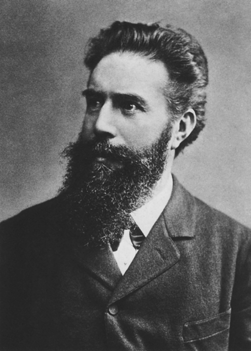 Discovered and named by
      Dr. W. C. Röentgen at
      University of Würzburg, 1895

Awarded first Nobel prize for physics, 1901
4
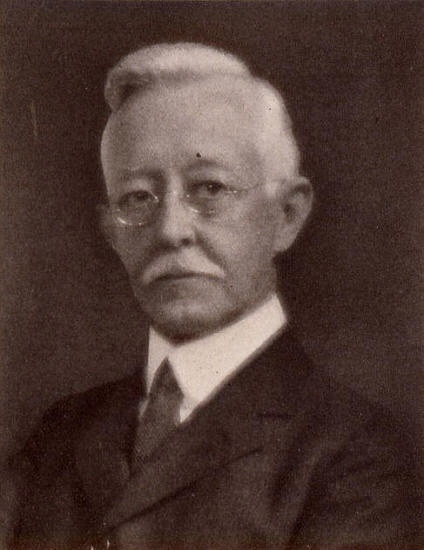 FATHER OF DENTAL 
     RADIOLOGY
FIRST DENTAL  XRAY
FLIM HOLDER
PARRELLELING TECHNIQUE
ROOT CANAL THERAPHY

x
EDMUND KELLS 1856-1928
FUNCTIONS
Diagnostic X-Ray machines 
Function at maximum voltages ranging from 40 to 150 kvp and at tube currents from 25 to 120 mA
Therapeutic  X-rays 
   usually operated at higher or lower voltages & tube current not exceeding 20 mA
Stewart  c bushong 3rd edition
PARTS OF X-RAY MACHINE
THREE PRINCIPAL PARTS
 The x-ray tube, 
 High-voltage section            generator, 
 The control console.
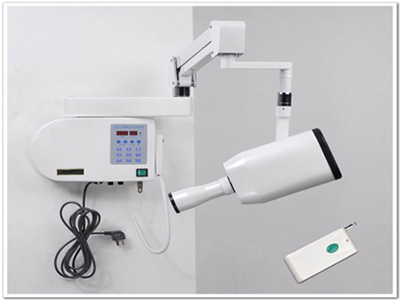 Stewart  c bushong 3rd edition
MAIN COMPONENTS OF THE TUBE HEAD
GLASS X-RAY TUBE
STEP UP TRANSFORMER
STEP DOWN TRANSFORMER
SURROUNDING LEAD SHIELD
INSULATING OIL
ALUMINIUM FILTERATION
COLLIMATER
BEAM INDICATER DEVICE (BID)
EXTENSION ARM
The wall-mounted extension arm suspends the x-ray tubehead and houses the electrical wires that extend from the control panel to the tubehead.

TUBE HEAD SEAL or the aluminum or leaded-glass covering of the tubehead that permits the exit of x-rays from the tubehead; it seals the oil in the tube-head and acts as a filter to the x-ray beam
TUBEHEAD
The x-ray tubehead is a tightly sealed, heavy metal housing  that contains  the x-ray tube  that  produces dental x-rays.
METAL HOUSING  or the metal body of the tubehead that surrounds the x-ray tube and transformers and is filled with oil; it protects the x-ray tube and grounds the high-voltage components. INSULATING OIL or the oil that surrounds the x-ray tube and transformers inside the tubehead; it prevents overheating by absorbing the heat created by the production of x-rays.
OIL IN THE X-RAY TUBEHEAD
Insulates the electrical components 
 Cools the anode 
 Filters the x-ray beam
Step-up
  Trans
oil
Step-down
    Trans
X-RAY TUBE or the heart of the x-ray generating system 
TRANSFORMER, or a device that alters the voltage of incoming electricity, 

ALUMINUM DISKS  or sheets of 0.5-mm thick aluminium placed in the path of the x-ray beam; they filter out the non-penetrating, longer wavelength x-rays Aluminum filtration

LEAD COLLIMATOR or a lead plate with a central hole that fits directly over the opening of the metal housing where the x-rays exit; it restricts the size of the x-ray beam   
POSITION-INDICATING DEVICE (PID)  or  open-ended, lead-lined cylinder that extends from the opening of the metal housing of the tubehead; it aims and shapes the x-ray beam The PID is sometimes referred to as the cone.
FILTRATION
x-rays have low penetrating long wave length photons 
Filtration  remove this low penetrating photons
Greater the % short wave 

TYPES OF FILTRATION

Inherent filtration 

Added filtration

Total filtration
Dental radiography  2nd edition haring
COLLIMATION
Used restrict the size and shape of x-ray beam and to reduce
 patient exposure
It may rectangular ,round 
Rectangular restricts  slightly larger than 2 intra oral x-rays
Circular collimater provides cone shaped beam  2.75 d.m
POSITION INDICATING DEVICE
Used to direct th e x-ray machines
Basic types
Conical
Rectangle
Round
Both rectangular & round are available in sort & long
Dental radiography  2nd edition haring
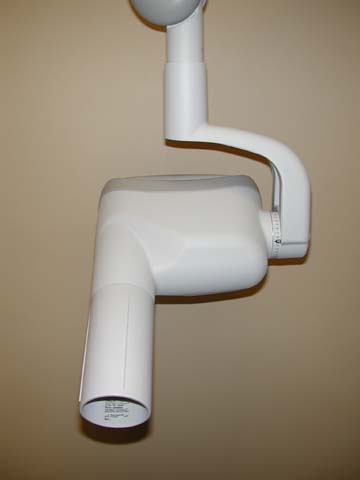 PID, BID
(cone)
X-ray Tubehead
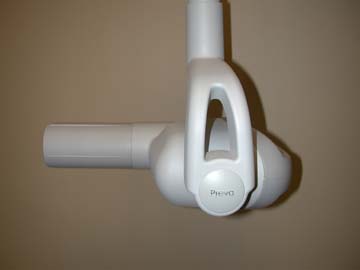 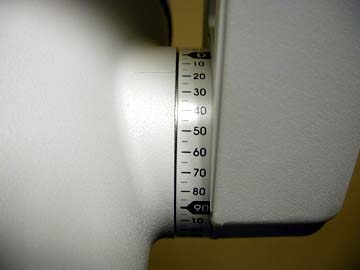 PID = position indicating device
BID = beam indicating device
degrees
X-ray Tube
3
4
1
6
5
7
2
8
9
Cathode (1, 2)
Anode (3,4)
1 = filament                  6 = vacuum
2 = focusing cup          7 = leaded glass
3 = target                      8 = x-rays
4 = copper sleeve        9 = beryllium window
5 = electron flow
X-RAY TUBE
contained in a protective housing and therefore is inaccessible. 
 Two primary parts: 
 the cathode 
 the anode..

Any tube that has two electrodes is called a DIODE.
POWER
X-RAY TUBE
A.FILTER
A.CYLINDER
COLLIMATER
OIL
Yoke
LEADED-GLASS HOUSING
The leaded-glass housing is a leaded-glass vacuum  that      
    prevents x-rays from escaping in all directions. 
One central area of the leaded-glass tube has a "window”- that 
     permits the x-ray beam to exit the tube and directs the x-ray   
     beam toward the aluminum disks, lead collimator, and BID.
ANODE
The anode, or positive electrode, consists of a wafer-thin tungsten  
    plate embedded in a solid copper rod.
 The purpose of  anode is to convert electrons into x-ray 
     photons. The anode includes the following:
A TUNGSTEN TARGET, or plate of tungsten, which serves as a 
     focal spot and converts bombarding electrons into x-ray photons.
The copper stem, which functions to dissipate the heat away from 
     the tungsten target.
The  Stationary Anode
Stationary anodes are used in dental x-ray and some portable x-ray machine where high tube current and power are not required.
side view
front view
Tungsten Target
Dental x-ray machines have stationary anode
Tungsten Target
Copper stem
THE  ROTATING ANODE
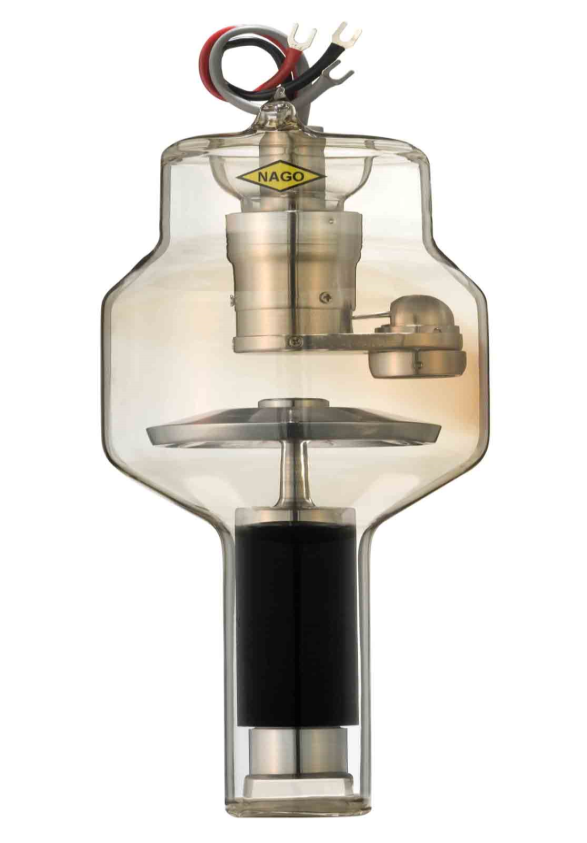 The rotating anode allows the electron beam to interact with a much larger target area.
The heat is not confined to a small area.
Its driven by electromagnetic motor
 TWO MAJOR PARTS
 STATOR
 ROTOR
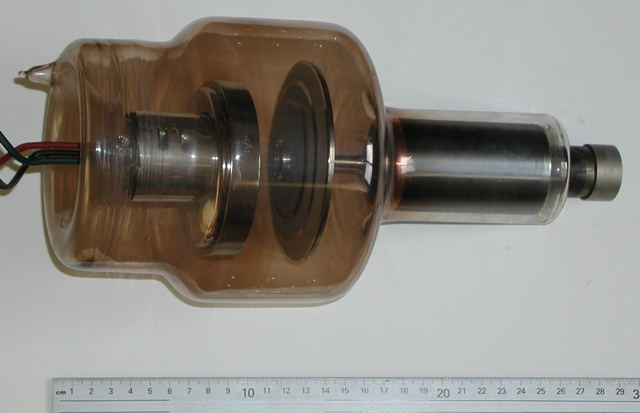 CATHODE
The cathode, or negative electrode, consists of a tungsten wire filament in a cup-shaped holder made of molybdenum.
 The purpose of the cathode is to supply the electrons 'necessary to generate x-rays. In the x-ray tube, the electrons produced in the negative cathode are accelerated toward the positive anode
THE CATHODE INCLUDES THE FOLLOWING:
The TUNGSTEN FILAMENT, or coiled wire made of tungsten, which produces electrons when heated.
The MOLYBDENUM CUP, which focuses the electrons into a narrow beam and directs the beam across the tube toward the tungsten target of the anode
Cathode
Side, crosscut view
Front view
Filament
(tungsten)
Focusing 
     cup
TUNGSTEN
(FILAMENT AND TARGET)
High atomic number (target)
 Transfers heat readily (target)
 High melting point (target, filament)
 Can be drawn into fine wire (filament)
THE FILAMENTS
Most tube have two filaments which          provide a choice of quick exposures or high resolution.
The filaments are made of thoriated tungsten.
THE FILAMENTS
Tungsten is used in x-ray tube because of it’s high melting point of 3410°C.
X-rays are produced by thermionic emission when a 4 A or higher current is applied.
FOCUSING CUP
The focusing cup has a negative charge so that it can condense the electron beam to a small area of the anode.
Filament Current
When the x-ray machine is turned on, a low current flows through the the filament to warm it and prepare it for the big  thermal jolt necessary for x-ray production.
X-ray tube current is adjusted by the filament current
SPACE CHARGE
When emitted by the filament, the electrons form a cloud near the filament momentarily before being accelerated to the anode. This is called a space charge.
LINE-FOCUS PRINCIPLE
The focal spot is the area of the anode from which the x-rays are emitted.
 smaller focal spot with greater resolution image
the effective focal  spot size is  the area projected on patient or flim
The angling of the target is know as the line focus principle.
 lower  target angle smaller effective focal spot
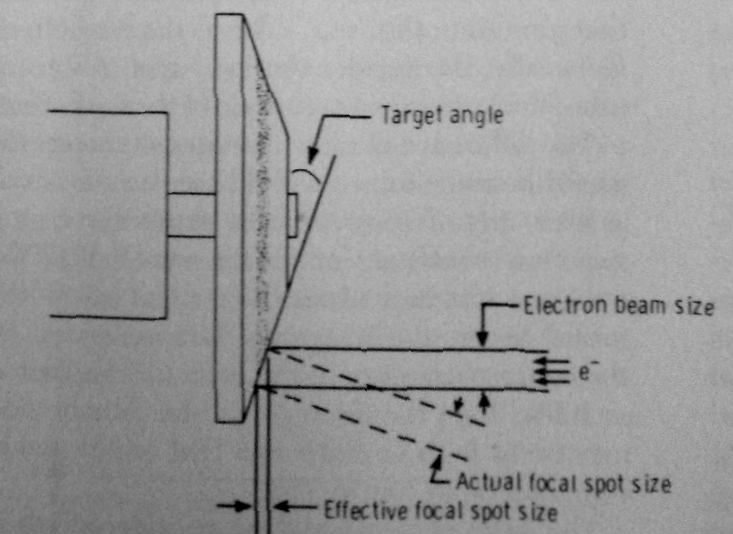 HEEL EFFECT
The radiation intensity in cathode side is higher than the
 anode side

Increased absortion the
 intensity of x-ray penetrate
 heel of the target is Lower
 than that of those that 
penetrate the toe this is heel
 effect.
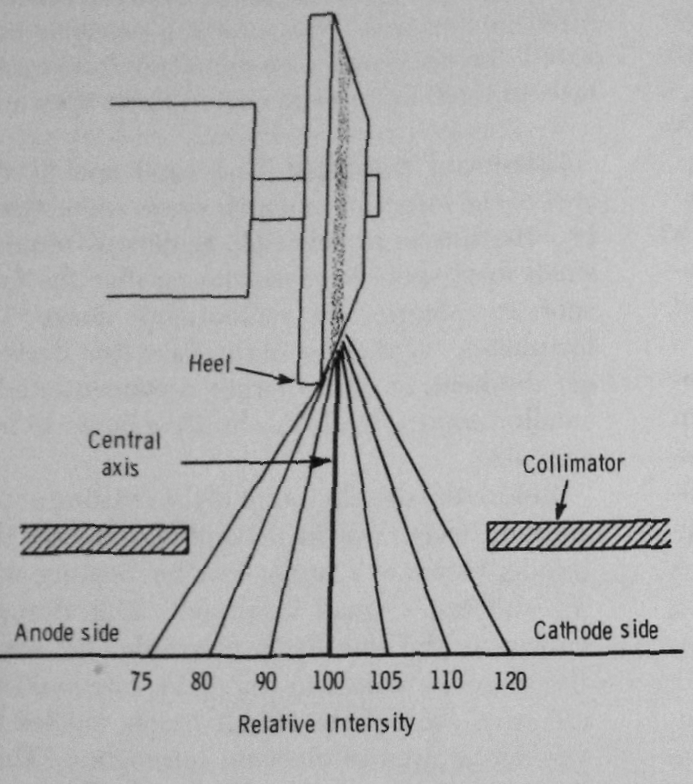 CONTROL PANEL
The control panel of the dental x-ray machine contains an on-off switch and an indicator light, an exposure button and indicator light, and control devices (time, kilovoltage, and milliamperage selectors) to regulate the x-ray beam.
 The control panel is plugged into an electrical outlet and appears as a panel or cabinet mounted on the wall outside the dental operatory
CONTROL PANEL COMPONENTS
Timer (all machines)
 mA control (some machines)
 kVp control (some machines)
 Autotransformer(some machines)
  Exposure switch (all machines)
     Either on, or connected to, the           
      control panel
kVp
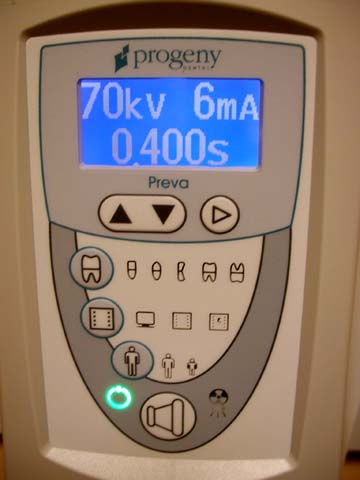 mA
(10-15)
Selects  kVp, ma, or exp. time
exposure time
Adjusts  kVp, ma, or exp. time up or down
Exposure Switch
Allows current to flow through low-voltage circuit then through high-voltage circuit
Light on control panel and audible signal indicate exposure
You cannot overexpose by holding 
the exposure switch down too long!
Exp.
Switch
High Voltage Circuit
Step-up
kVp/Auto
65-90 volts
110 volts
65,000 to 90,000 volts
LINE COMPENSATION
A line compensator incorperates  ameter to measures the 
   voltage provided to the x-ray unit &  a switch to adjust that     
   voltage to precisely 220 v

The switsh is usually multistation  and wired to the auto   transformers
AUTO TRANSFORMERS
Power supplied to the x-ray machines is first  shunted to special 
    transformers called auto transformers.
 Auto transformers designed to supply voltage of varying magnitude
    To the several different circuits of the x-ray machines.
 Operates as a induction device
KVP ADJUSTMENT
Have labeled major KVP & minor KVP & by selecting  a combination  of 
these controls are technologist can produce freeway to  the required KVP
Selection of appropriate KVPs can be made by an as if the case on much
new euipment Can be actuated
KVP meter is placed  across out put terminals of the auto transformers& 
 therefore reads the voltage & kilo voltage
mA CONTROL
The x-ray tube current no electrons crossing  cathode to the 
anode is measured In mili amperes 
Filament current increases hotter more electrons relesed by
thermionic emmision.
Filament is a step down transfansformer Filaments normally
 operates at current between 4 & 6 A
X-ray tube current controlled through separate circuit called 
filament circuit
A circuit, is a path of electrical current. Two electrical circuits are used in the production of x-rays: a low-voltage or filament circuit and a high-voltage circuit. 
The filament circuit uses 3 to 5 volts, regulates the flow of electrical current to the filament of the x-ray tube, and is controlled by the milliampere settings.
 The high-voltage circuit uses 65,000 to 100,000 volts provides the high voltage required to accelerate elec­trons and to generate x-rays in the x-ray tube, and is controlled by the kilovoltage settings.
Thermionic Emission
Release of electrons from hot filament when current flows after depressing exposure switch
x-section
      of
filament
hot
filament
electrons
The hotter the filament gets (increased current), the greater the number of electrons produced.
Amperage is the measurement of the number of electrons moving through a conductor. Current is measured in amperes or milliamperes (mA). 


Voltage is the measurement of electrical force that causes electrons to move from a negative pole to a positive one. Voltage is measured in volts or kilovolts (kV). 

In the production of x-rays, both the amperage and voltage can be adjusted. In the x-ray tube, the amperage, or number of electrons passing through the cathode filament, can be increased or decreased by the milliamperage (mA) adjustment on the control panel of the x-ray machine
EXPOSURE TIMERS
For any given radiographic examination the number of x rays reaching the film is directly related to the x-ray tube current and the time that the tube is energized. X-ray operating consoles provide a wide selection of beam-on times and, when used in conjunction with the appropriate mA station, an even wider selection of mAs values is possible.
Mechanical timers. 
Synchronous timers. 
Electronic time
mAs timers.rs.
Phototimers.
CHECKING TIMERS
Inaccurate or malfunctioning timers results of poor  radio graph, unnecessary 
 patint exposure ,and retakes 
 Half rectification produce 60 pulses
 Full wave rectification produces 120 pulses
 Spinning top plate used measuure the pulses/min
HIGH VOLTAGE SECTION
The high voltage section of an x-ray machine is responsible 
converting low supply voltage  into kilovoltage in proper form.

CONTAIN THREE PARTS

 High voltage step up transformer
 Filament transformer
 rectifier
HIGH VOLTAGE TRANSFORMER
Secondary volt is greater than the primary volt
No of sec.winding more than the pri.winding
Turn ratio
amplitude
VOLTAGE  RECTIFICATION
Rectication is a process of converting alternating voltage into 
direct volt
 
Diode:
 rectification  is accomplised with  devices  called  diodes
 x-ray tube like rectifiers 
unspecified rectification :
This voltage waveform appears exactly as the voltage 
wave form supplied to the primary coil of the high voltage 
Transformers except for its amplitude
Half wave rectification
Inverse square voltage is removed by rectification
This represent the condition in which is ntot allowed to swing negative of its cycle

Full wave rectification
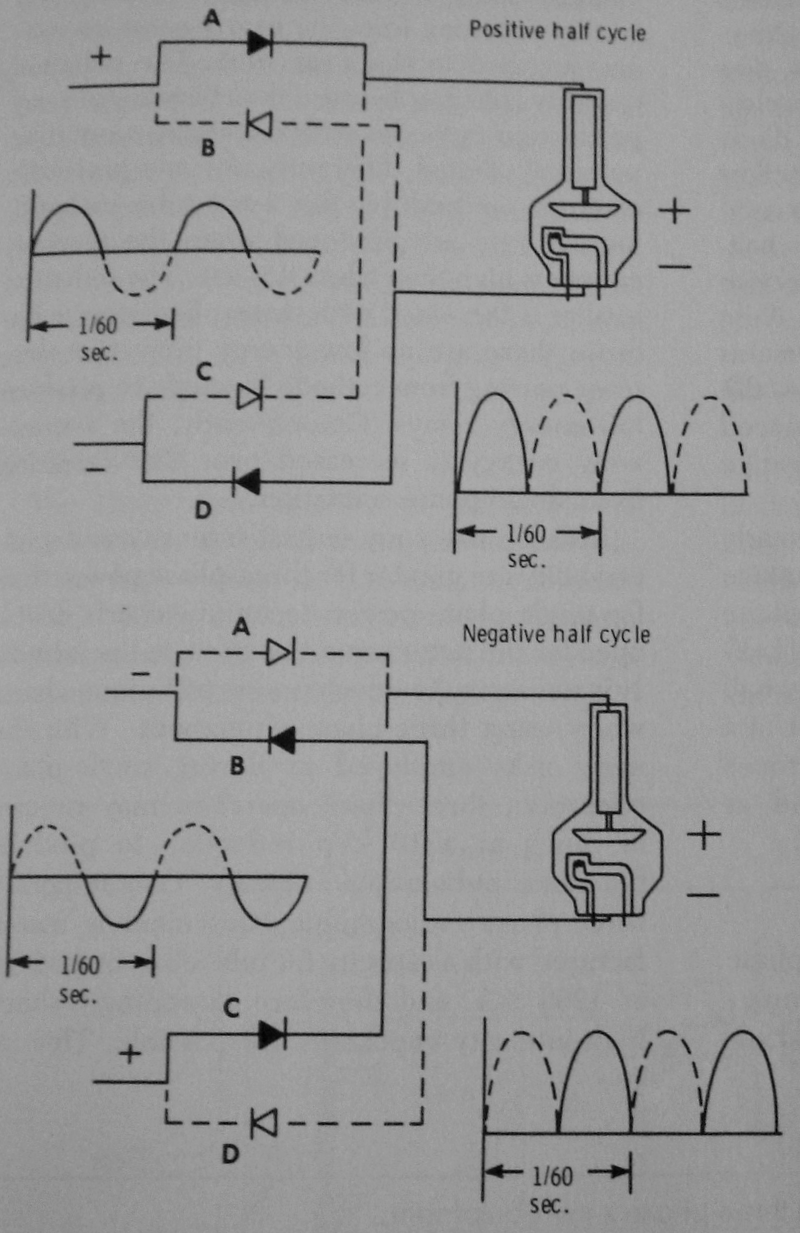 CAUSES OF X-RAY FAILURES
Surface irregularity & pitting ,over heated anode
Maintaining the anode elevated time
Bearing damage of the rotor
High heating of filament by high-mA
POWER SUPPLY

A brief review of some aspects of an electric circuit maybe useful in understanding the power supply in an xray machine.

 An electric current is the movement of electrons in a conductor, for example, a wire. The rate of the current flow-the number of electrons moving past a point in a second-is measured in amperes

 It depends on two factors: the pressure, or voltage, of the current, measured in volts , and the resistance of the
conductor to the flow of electricity, measured in ohms.
Ohm's law relates these units:
v == I x R
where is the electric potential in volts,l  is the current
flow in amperes, and R is the resistance of the conductor
in ohms.
The secondary voltage regulated by the kilovolts peak (kVp) select or dial .The kVp dial selects a voltage from different levels on the autotransformer and applies it across the primary winding of the high-voltage transformer

. The kVp dial therefore controls the voltage between the anode and cathode of the x-ray tube When the electrons strike the focal spot of the target, some of their energy converts to x-ray photons

 At these times the electrons stay in the vicinity of the filament and do not flow across the This type of power supply circuitry, in which the alternating high voltage is applied directly across the x-ray tube, limits x-ray production to half the AC cycle and is called self-rectified or half-wave rectified 

These photons are produced as the voltage across the x-ray tube rises from zero to its peak and then decreases back again to zero during the voltage cycle in the half-wave rectified machine gap between the two elements of the tube. This half of the cycle is called inverse voltage or reverse bias
FUNCTIONS OF THE POWER SUPPLY
The primary functions of the power supply of an
x-ray machine are to 
(1) provide a low-voltage current
to heat the x-ray tube filament by use of a step-down
transformer and 
(2) generate a high potential difference
between the anode and cathode by use of a high voltage
transformer.


  These transformers and the x-ray
tube lie within an electrically grounded metal housing
called the head of the x-ray machine. An electrical insulating
material, usually oil, surrounds the transformers
TUBE RATING AND DUTY CYCLE


Each x-ray machine comes with tube rating specifications that describe the maximal exposure time the tube can be energized without risk of damage to the target rom overheating.

 These specifications describe in graph form the maximal safe intervals(seconds) that the tube can be used for a range of voltages (kVp) and filament current (mA) values. 


These tube ratings generally do not impose any restrictions on tube use for daily intraoral radiography. If a dental x-ray unit is tobe used for extra oral exposures,.
Duty cycle relates to the frequency with which successive exposures can be made. The heat build up at the a node is measured in heat units defined by the following

Equation: heat units (HU) =kVp x mA x seconds. The heat storage capacity for anodes of dental diagnostic tubes is approximately 20kHU. Because of heat generated at the anode, the interval between successive exposures must be long enough for its dissipation.
This characteristic is a function of the size of the anode and the method used to cool it. The cooling characteristics of anodes are described by the maximal number of heat units it can store without damage and the heat dissipation rate, which can be determined from the cooling curves provided by the manufacturer of each tube,
Tube Current
The filament step-down transformer reduces the voltage of the incoming alternating current(AC) to about 10 volts .

 Its operation is regulated by the filament current control (mA switch) ,which adjusts the resistance and thus the current flow through the low-voltage circuit, including the filament.

This in turn regulates the temperature of the filament and thus the number of electrons emitted.

 The tube current is the flow of electrons through the tube, that is, from the filament to the anode and then back to the filament through the wiring of the power supply.

 The mA setting on the filament current control refers to the tube current, which is measured by the ammeter
timer
PID
filter
110
220
barrier
oil
filament
collimator
exposure 
  button
Tubehead
Control panel
X-RAY GENERATING APPARATUS
To understand how the x-ray tube functions and how x-rays are produced, the dental radiographer must un­derstand electricity and electric currents, electrical cir­cuits, and transformers.
ELECTRICITY
Electricity is the energy that is used to make x-rays. Electrical energy consists of a flow of electrons through a conductor; this flow is known as the electric current. 

The electrical current is termed direct current (DC) when the electrons flow in one direction through the conductor/ The term alternating current (AC) de­scribes a current in which the electrons flow in two opposite directions

 Rectification is the conversion of alternating current to direct current; the dental x-ray tube acts as a self-rectifier in that it changes AC into DC while producing x-rays. 
Generators  on older machines produced an x-ray beam with a wave­like pattern, 
 whereas newer constant potential x-ray machines produce a homogenous beam of consistent wavelengths during radiation exposure.
 Constant potential machines also reduce patient exposure to radiation by 20%, an important consideration for patient protection
TRANSFORMERS
 	A transformer is a device that is used to either increase or decrease the voltage in an electrical circuit Transformers alter the voltage of the in­coming electrical current and then route the electrical energy to the x-ray tube\/In the production of dental x-rays, three transformer; are used to adjust the elec­trical circuits: the step-down transformer, the step-up transformer, and the autotransformer.
A step-up transformer is used to increase the voltage from the incoming 110 or 220 line voltage to the 65,000 to 100,000 volts required.
 A step-up transformer has more wire coils in the secondary coil than in the primary coil An auto-transformer serves as a voltage compensator that cor­rects for minor fluctuations in the current
65-90 volts
current flow
current flow
65,000 to 90,000 volts
(65 kVp to 90 kVp)
Step-Up (High-voltage) Transformer
Primary
Secondary
A step-down transformer is used to decrease the voltage from the incoming 110 or 220 line voltage to the 3 to 5 volts required. 
A step-down transformer has more wire coils in the primary coil than in the secondary coil The coil that receives the alternating electrical current is the primary or input coil; the secondary coil is the output coil. 
The electrical current that energizes the primary coil 'induces a current in the secondary coil.
The high-voltage circuit requires 65,000 to 100,000 volts and uses both a step-up transformer and an auto-transformer.
80-100 
volts
current flow
8-10 volts
current flow
Step-Down Transformer
Primary
Secondary
NEW ADVANCEMENT IN DENTAL XRAYS
Portable x-ray machine 
Hand held x-ray machines
INTRA ORAL X-RAY MACHINES
Performance
Allan
60 kV     10 mA                                    

Med ford 
60 KV    10 mA                                         

VILLA
70 kV      7mA
GOMAX
60 kV 7mA
Rs. 28,000

Confident
60 kV 7 mA
60,000

Siemens
60 kv  10 mA
RS 1,20,000
Poor
Moderate
well
HAND HELD X-RAY MACHINES
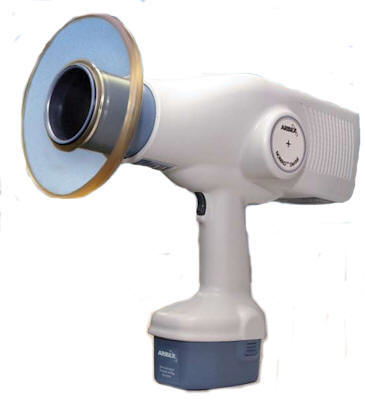 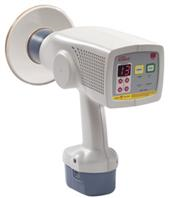 REFERENCES
ESSENTIALS OF DENTAL RADIOLOGY  3RD EDITION -    ERIC WHITE
PRINCIPLES OF DENTAL IMAGING 2ND  EDITION – LANGALIUS
ORAL RADIOLOGY 6TH EDITION - WHITE & PHARAOH
RADIOLOGIC SCIENCE & TECHNOLOGY  3RD EDITION- STEWART BUSHING
DENTAL RADIOLOGY  3RD EDTION- HARING
THANK YOU